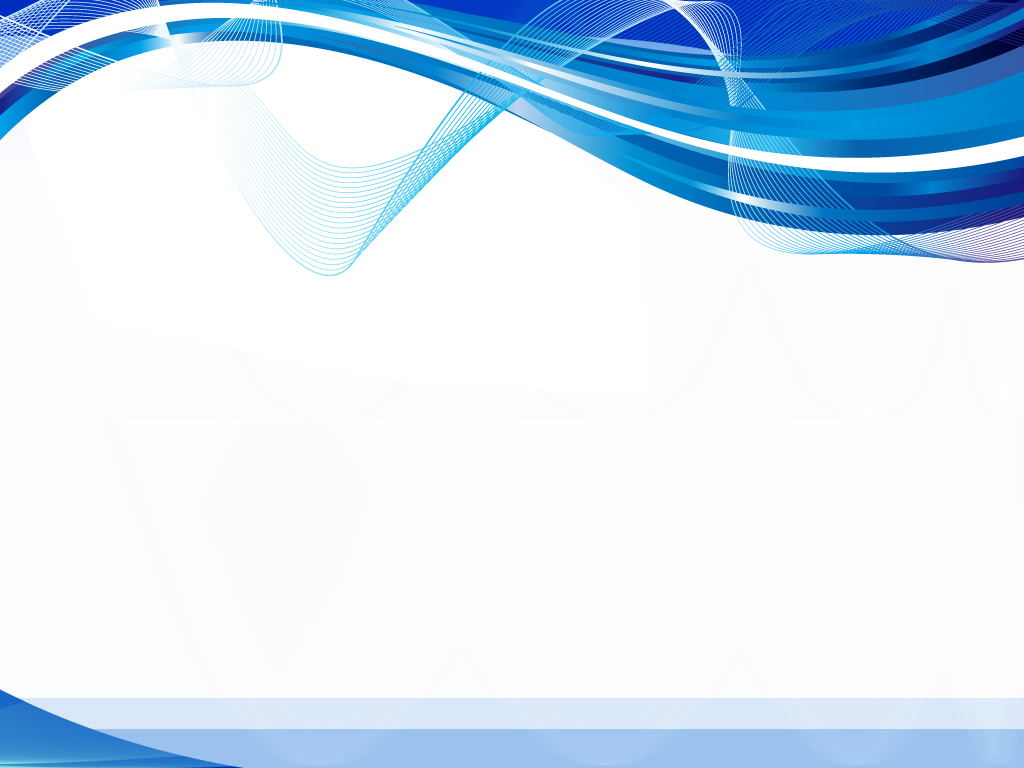 Правовая              викторина
Работа Тарховой Арины 113СТ
Правила:
1) Участники делятся на 3 команды. 
2) Каждая команда выбирает себе капитана.
3) С помощью вступительного вопроса для капитанов выбирается та команда, которая начнет викторину.
4) Команда, которая в итоге побеждает в вступительном этапе, выбирает для себя вопрос и отвечает на него в течении отведенного времени (которое озвучивает преподаватель) 
5) Далее команды по очереди отвечают на вопросы викторины, пока не останется один вопрос. Все это время преподаватель ведет счет баллов. 
6) На последний вопрос отвечает тот студент, которого выберет преподаватель. (это может быть, например, студент, который меньше всего проявил себя в игре)
Вступительный вопрос:
В данном раунде соревнуются капитаны команд. Тот, кто первый поднимет руку и правильно ответит на вопрос, выигрывает для своей команды право первым выбирать вопрос.
Внимание! Вопрос!
Какое знаменательное событие произошло 12 декабря 1993 года?
(Принятие Конституции РФ)
Команды, выбор за вами!
В КОНЕЦ
Нажмите  
         на клавиатуре.
1А. Вопрос на 1 балл.
Что такое норма права?
Норма права — это общеобязательное, формально определенное правило поведения, гарантируемое государством.
1Б. Вопрос на 1 балл.
Что такое правонарушение?
Правонарушение – это действие или бездействие, за которое предусмотрена юридическая ответственность.
1В. Вопрос на 1 балл.
Сколько субъектов в Российской Федерации?
На 2018 год в РФ находится 85 субъектов. 22 республики, 9 краёв, 46 областей, 3 города федерального значения, 1 автономная область, 4 автономных округа.
1Г. Вопрос на 1 балл.
Что такое система права и что она в себя включает?
Система права – внутреннее строение права, фундамент нормы права. Включает в себя институты и отрасли.
1Д. Вопрос на 1 балл.
Что такое правоспособность и когда она вступает в силу?
Правоспособность – это способность субъекта иметь права и обязанности. Вступает в силу с рождения.
2А. Вопрос на 2 балла.
Назовите 5 принципов юридической ответственности.
Принцип законности
 Принцип ответственности
 Принцип справедливости
 Принцип индивидуальности
 Принцип неотвратимости
2Б. Вопрос на 2 балла.
Назовите две палаты Федерального Собрания РФ (Парламента)
Государственная Дума
Совет Федерации.
2В. Вопрос на 2 балла.
Назовите 3 цели юридической ответственности.
Покарать
Перевоспитать
Предупредить
2Г. Вопрос на 2 балла.
Дополните: «Человек, __ __ и __ являются __ __.»  Откуда взята эта строчка?
«Человек, его права и свободы являются высшей ценностью» Конституция РФ Гл.1 Ст.1.
2Д. Бонусный раунд.
Сейчас капитан должен выбрать любого игрока из своей команды, который должен будет самостоятельно ответить на данный вопрос. 
Если игрок справляется – получает еще 1 бонусный балл для своей команды. (2 + 1 = 3 балла за раунд) Если ответ дан неверный, то команда все равно получает 1 балл.
Что такое 1) кража; 2)грабеж?
Кража - преступление против собственности, тайное хищение чужого имущества. (ст. 158 УК)
Грабеж - открытое изъятие чужой собственности. (ст. 161 УК)
3А. Бонусный раунд.
Сейчас капитан должен выбрать любого игрока из своей команды, который должен будет самостоятельно ответить на данный вопрос. 
Если игрок справляется – получает еще 1 бонусный балл для своей команды. (3 + 1 = 4 балла за раунд) Если ответ дан неверный, то команда все равно получает 1 балл.
Как называется законодательный акт, в котором объединены и систематизированы нормы права, регулирующие определенную область общественных отношений?
Кодекс - единый, свободный, внутренне согласованный кодифицированный акт. (Н: Семейный кодекс, Трудовой кодекс, Налоговый кодекс)
3Б. Вопрос на 3 балла.
Назовите 3 ОСОБЕННОСТИ норм права.
Всеобщий характер
 Регулируют поведение
 Поддерживаются государством
3Д. Бонусный раунд.
Сейчас капитан должен выбрать любого игрока из своей команды, который должен будет самостоятельно ответить на данный вопрос. 
Если игрок справляется – получает еще 1 бонусный балл для своей команды. (3 + 1 = 4 балла за раунд) Если ответ дан неверный, то команда все равно получает 1 балл.
Что такое соучастие в преступлении? Назовите виды соучастников.
Под соучастием понимается умышленное совместное участие лиц в совершении преступления (ст. 32) 
1) Организатор
2) Участник
3) Подстрекатель
4) Пособник
3В. Вопрос на 3 балла.
Ущемление в правах отдельных лиц или группы лиц по национальному, расовому, половому либо иному признаку. Что это? 
Какая ответственность предусмотрена за данное преступление?
Геноцид - действия, совершаемые с намерением уничтожить, полностью или частично, какую-либо исторически сложившуюся культурно-этническую группу. В РФ предусмотрена уголовная ответственность. (ст. 357 УК)
3Г. Вопрос на 3 балла.
На какие группы делятся преступления? (по тяжести)  Назовите сроки лишения свободы для каждой группы.
Небольшой тяжести (до 2 лет)
Средней тяжести (до 5 лет)
Тяжкие (до 10 лет)
Особо тяжкие (от 10 до пожизненного)
4А. Вопрос на 4 балла.
Что такое гражданство? Назовите 5 принципов гражданства.
Гражданство - устойчивая правовая связь гражданина и государства. Принципы гражданства: 
Невозможно выслать за пределы РФ
Невозможно лишить
Единство 
Сохранение
Равенство
4Б. Вопрос на 4 балла.
Что такое Семейное право? Что оно регулирует? Назовите основные источники семейного права.
Семейное право – система правовых норм. Регулирует семейные отношения, которые возникают из факта брака и принадлежности к семье. Информация о Семейном праве находится в Семейном кодексе и в конституции РФ.
4В. Вопрос на 4 балла.
Что такое имущество? Что такое право на собственность?
Право собственности — совокупность правовых норм, закрепляющих присвоенность вещей отдельным лицам и коллективам.
Имущество — непосредственно сам объект собственности, само имущество, принадлежащее кому-либо на праве собственности.
4Г. Вопрос на 4 балла.
Какие условия необходимы для того, чтобы стать судьей? Кому или чему подчиняются судьи?
Судьями могут быть граждане РФ достигшие 25 лет, имеющие высшее юридическое образование и стаж работы по юридической профессии не менее 5 лет.(ст. 119 К)
Судьи независимы и подчиняются только Конституции РФ и федеральному закону. (ст. 120)
4Д. Вопрос на 4 балла.
Выберите правильные утверждения:
Президентом РФ может быть избран гражданин РФ не моложе 35 лет, постоянно проживающий в РФ не менее 10 лет.
Порядок выборов президента РФ определяется федеральным законом.
Президент РФ представляет РФ только внутри страны.
Президент принимает решение об отставке Правительства РФ.
Правильные утверждения под номерами 1,2,4, т.к. «Президент РФ представляет РФ внутри страны и в международных отношениях.» (Ст. 80 К)
5А. Вопрос на 5 баллов.
Назовите все виды преступлений против личности. Приведите по одному примеру к каждому виду.
Против жизни и здоровья (ст. 105 УК – убийство)
Против свободы чести и достоинства (ст. 126 – похищение)
Против половой неприкосновенности. (ст. 131 – изнасилование)
Против конституционных прав и свобод (ст. 137 – нарушение неприкосновенности частной жизни)
Против несовершеннолетних лиц (ст. 157 – неуплата алиментов)
5Б. Вопрос на 5 баллов.
Назовите все группы преступлений. Где содержится информация о данных группах?
Против личности
Против экономики
Против общественной безопасности
Против государственной власти
Против военной службы
Против мира и безопасности человечества
Информация о группах преступлений находится в УК РФ.
5В. Вопрос на 5 баллов.
Назовите 8 основных видов наказаний.
Обязательные работы
Исправительные работы
Ограничение по военной службе
Ограничение свободы
Арест
Лишение свободы 
Пожизненное лишение свободы
Содержание в дисциплинарной воинской части
5Г. Вопрос на 5 баллов.
На чем основано Федеративное устройство РФ?
Федеративное устройство РФ основано на ее государственной целостности, единстве системы государственной власти, разграничении предметов ведения и полномочий между органами государственной власти РФ и органами государственной власти субъектов РФ, равноправии и самоопределении народов в РФ. (ст. 5 К)
5Д. Вопрос на 5 баллов.
Где и как обеспечивается Местное самоуправление? Как выбирается структура самоуправления?
Местное самоуправление в осуществляется в городских, сельских поселениях и на других территориях с учетом исторических или иных традиций. Местное самоуправление осуществляется гражданами путем референдума, выборов, других форм прямого волеизъявления, через выборные и другие органы местного самоуправления. Структура органов местного самоуправления определяется населением самостоятельно. (гл. 8 К.)
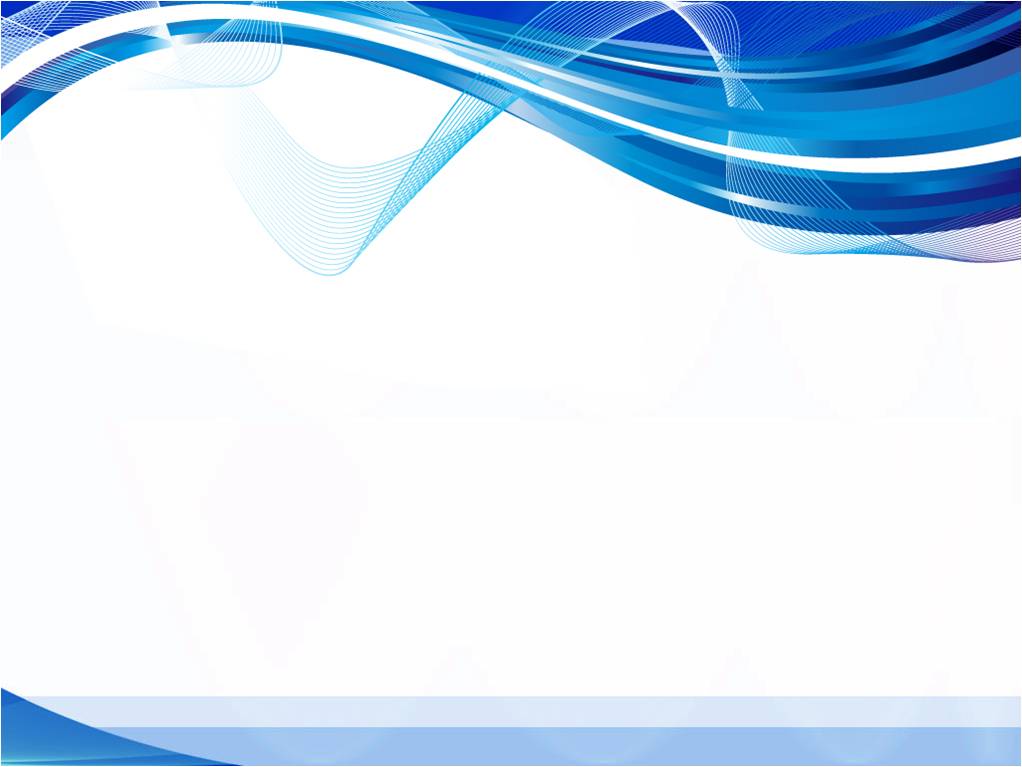 Время подводить итоги и объявлять победителя!
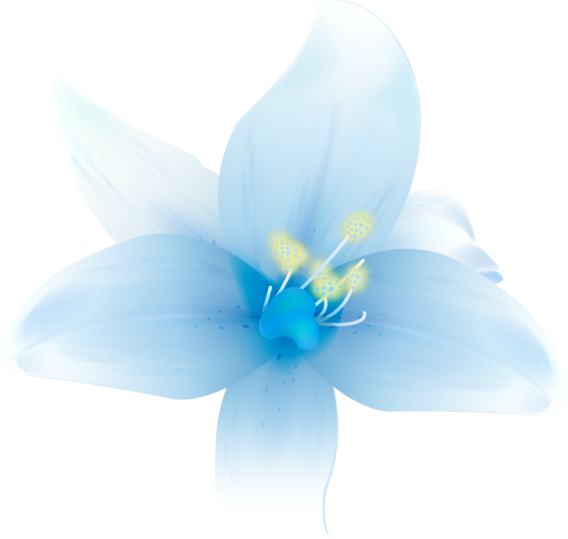 В начало